February 2023 BUG MeetingBack to Basics
SPCC and Procurement
Your Card, Your Responsibility
You are responsible for:
Keeping your card information safe and secure, physically & digitally.
No card information written down, even internally (emails to UMW employees or internal forms).
Ensuring you have all documentation required for your transactions. If it’s going on your card, it’s your responsibility, regardless of who initiated the purchase or order.
Ensuring your payment card files are COMPLETE following the end of each billing cycle. You should have all of your documentation for each transaction by the sweep date. See the Payment Card File Checklist.
Reaching out to vendors with any questions about transactions on your card (overcharges, undercharges, credits, tax, etc.).
Knowing what should be hitting your card. Anticipate charges based on purchases made and if you don’t see them show up within a reasonable amount of time, contact the vendor to question it. If it helps, keep a transaction log.
Keeping the last 3 years of your payment card files.
Deadlines are Deadlines
Most deadlines in the PCard program are set by DOA or are set in order to comply with DOA deadlines.
Sign off deadlines
Billing cycle and sign off deadline dates are posted in January of each year. If there are ever changes to these, your PAs will notify you.
Annual SPCC training deadline
Deadline set by DOA to certify the University’s program is May 31st of each year. UMW sets an appropriate training completion date to ensure certification can be made by DOA’s deadline.
Response deadlines to your Program Admins for PCard audits by DOA
If DOA does not get a response for a transaction audit by their stated deadline, they give one more chance for response before suspending the card in question until they receive a satisfactory response.
30 day Prompt Pay Act deadline
If you have not paid an invoice within 30 days from the receipt of the invoice or the good/service, whichever is later, then you MUST have DOA approval prior to paying with your PCard. This is facilitated by the Late Payment Request Form. 
***Date stamp your invoices as soon as you receive them! It is important to provide the invoice with the original receipt date as it’s required by DOA for late invoice payment approval. It also starts your clock for the 30 day Prompt Pay Deadline.
Know Before You Go (Buy)
Know your requirements for a purchase BEFORE you make it. Questions to ask yourself:
What competition/eVA requirements do I have based on what I’m purchasing? Reference the Small Purchase Procedures Exemptions
Is the vendor requested registered in eVA? 
Is the vendor on an available contract (UMW Cobblestone, VASCUPP)? Are they a micro business? Do I need a micro business quote/justification prior to purchasing?
What FOAP am I using? Is the fund source state or non-state?
What are my SPCC spending limits and restrictions? Will I need a temporary increase or restriction lift to purchase this?
What payment types does the vendor accept? If they only accept check, are they registered in eVA/Cardinal/Banner? If not: https://adminfinance.umw.edu/ap/vendor-information-page/
Reimbursements are still Procurements
If a faculty/staff member is seeking reimbursement (Chrome River entry) with public funds for something they purchased out of pocket, all procurement and University requirements must still be followed as applicable to the purchase: micro quote documentation, IT approvals, cabinet approvals, eVA purchase orders, etc.
PO Category & Procurement Transaction Type
PO Category: Always set your PO Category to R01 – Routine unless purchasing from VCE, then select X02 – Exempt from Fees.




Procurement Transaction Type: NEVER select Professional Services unless you are purchasing architectural/engineering, legal, or medical services.
		"Professional services" means work performed by an independent 				contractor within the scope of the practice of accounting, actuarial 			services, architecture, land surveying, landscape architecture, law, 			dentistry, medicine, optometry, pharmacy or professional engineering.
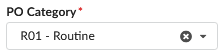 Confirming Order or Purchase Order: How do you know which to select?
Are you entering an eVA punch-out catalog order?  Select “Purchase Order.”
Are you making a new purchase to a supplier who will acknowledge and fulfill your eVA order within the eVA system?  Select “Purchase Order.” 
Self-registered Suppliers are able to retrieve P-card data from BOTH types of orders, once logged into their eVA Account.
Did you place an order on a website external to eVA (i.e., Amazon, Walmart.com, etc.) and you paid for the purchase on the external site with your UMW p-card?  Select “Confirming Order.”
If you (or someone else) called in your order to the supplier, also select “Confirming Order.”
*NOTE: If you have placed an order with a supplier that is NOT eVA-registered, you MUST enter a Confirming Order to enter the unregistered supplier name.